DAQ-Middlewareトレーニングコース実習
濱田英太郎
高エネルギー加速器研究機構
素粒子原子核研究所
実習最終目標
Spartan 3Eボードからデータを読んでグラフを画面に表示するシステムを作る
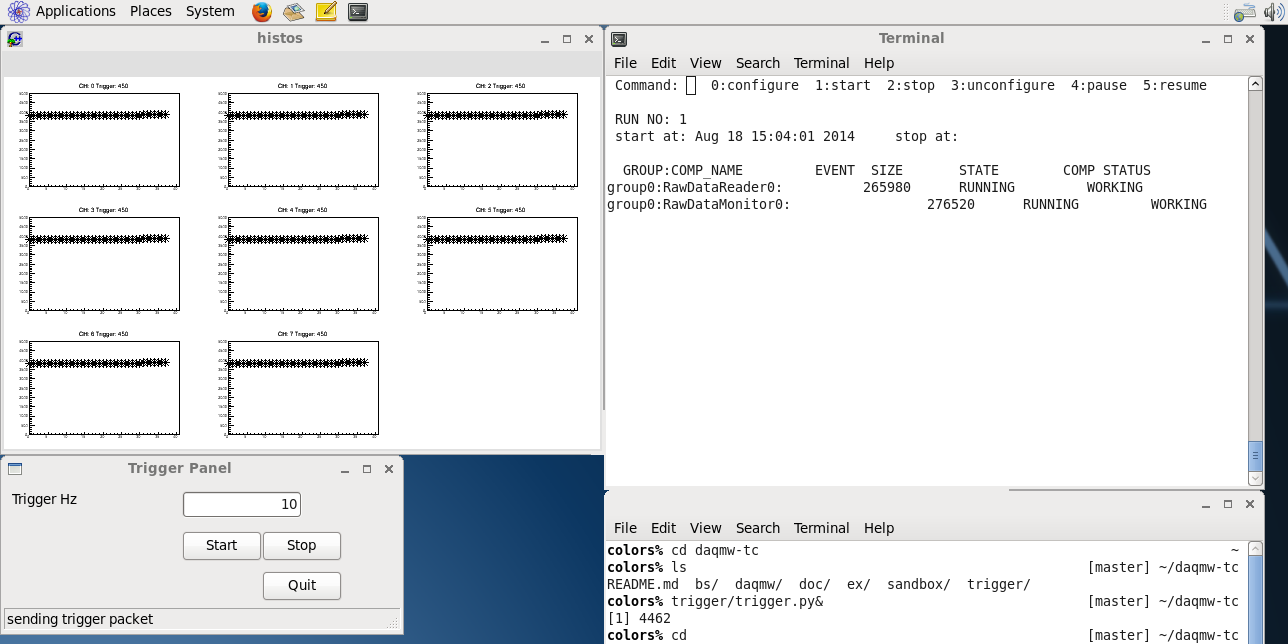 Spartan 
3Eボード
Reader
Monitor
Logger
Dispatcher
Spartan 
3Eボード
Reader
Monitor
2017-9
DAQ-Middlewareトレーニングコース
2
実習で行う事項
セットアップ
Spartan3E評価ボードセットアップ
実習用ファイルダウンロード
実習1　（DAQ-Middlewareを利用しない）
ex01 実習環境確認
ex02 C++の簡単な復習(クラス)
ex03 ネットワークバイトオーダー
ex04 char bufferからの数値の取り出し
ex05 バイナリファイルの読みだし
ex06 ファイルを読んでデコード
ex07 ROOTを使ってグラフを書く
ex08 ファイルを読みながらグラフを画面に表示する
ex09 ネットワークからデータを読みデコードする
ex10 ncコマンドでデータを読みグラフを画面に表示する
2017-9
DAQ-Middlewareトレーニングコース
3
実習で行う事項
実習2　　（DAQ-Middlewareを利用する）
ex11 DAQ-Middleware付属サンプルコンポーネントを動かしてみる
ex12 Webモードでシステムを動かす
ex13 ログの確認
ex14 ボードを読むシステム(DAQ-Middleware使用)を動かしてみる
   (Reader - Logger)
ex15 ボードを読んでモニターするシステムをDAQ-Middlewareで作る
　(Reader - Monitor)

ex16 追加課題：Mergerを利用して複数台のPCからデータを収集する
2017-9
DAQ-Middlewareトレーニングコース
4
実習環境確認
VirtualBoxのセットアップ
以下のコマンドを実行して、インターネットに接続できることを確認してください。


Spartan 3Eの配布
ACアダプタ、LANケーブルをさすだけ。
電源スイッチはACアダプタコネクタそば




以下のコマンドを実行して、ボードに接続できることを確認してください。
% ping www.yahoo.co.jp
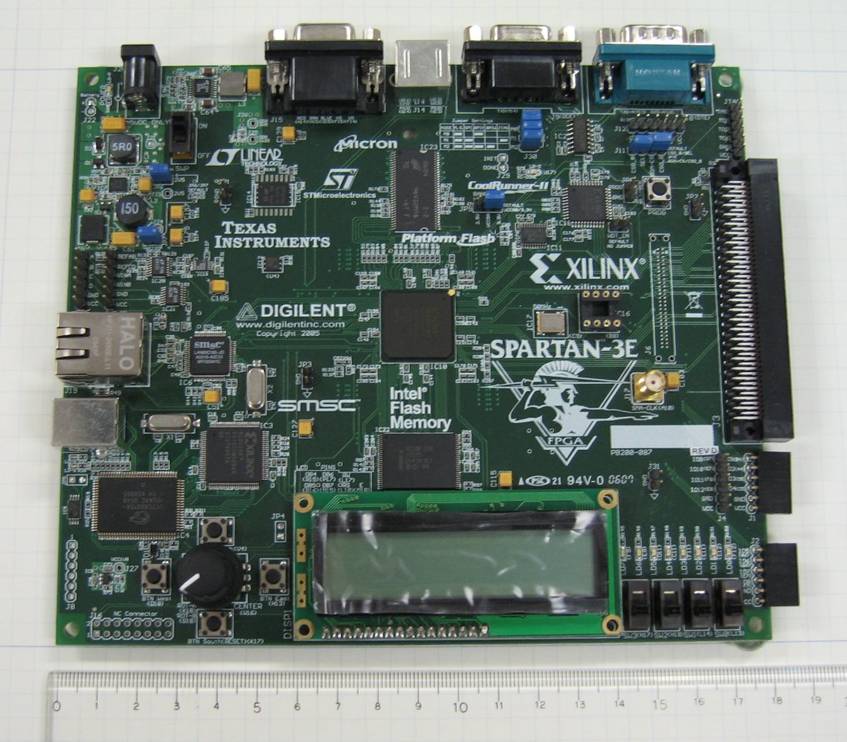 % ping 192.168.10.16
2017-9
DAQ-Middlewareトレーニングコース
5
実習ファイルダウンロード
実習ファイルダウンロード
（下記はwebページに記載されています。）



ホームディレクトリに「daqmw-tc」というディレクトリが追加されます。
%　cd 
%　git clone https://github.com/e-hamada/daqmw-tc.git
2017-9
DAQ-Middlewareトレーニングコース
6
実習ファイル　中身の説明
ex
実習で行う項目の解説、一部のコード
sandbox　
このディレクトリにファイルをコピーする等して、実習してください
doc
Spartan 3Eが送ってくるデータのデータフォーマットを説明する資料がある
trigger
Spartan 3Eにトリガー信号を送るプログラム
bs
      実習の解答例
daqmw
     実習で使うDAQコンポーネント
2017-9
DAQ-Middlewareトレーニングコース
7
ex01　コンパイル環境確認プログラム
ファイルをsandbox以下にコピーしてmakeを実行し、実行ファイルを作成。
（下記はREADMEやwebページに記載されています）





下記を実行すると、hello, worldと画面に表示される。
% cd ~/daqmw-tc/sandbox
% cp -r ../ex/ex01 . 　
% cd ex01
% make
% ./sample
2017-9
DAQ-Middlewareトレーニングコース
8
ex02　C++の復習
クラスファイルを作りそれを利用するプログラムを作る
（下記はREADMEやwebページに記載されています）
% cd ~/daqmw-tc/sandbox
% cp -r ../ex/ex02 .
% cd ex02
ファイル
MyClass.h (クラス宣言)
MyClass.cpp (実装)
main.cpp (MyClassを使うプログラム)
2017-9
DAQ-Middlewareトレーニングコース
9
ex02　C++の復習
ファイルの説明
MyClass.h　（一部）
class MyClass
{
public:
	MyClass();
	MyClass(int x, int y);
	virtual ~MyClass();
	int set_x(int x);
	int set_y(int y);
	int get_x();
	int get_y();
private:
	int m_x;
	int m_y;

};
コンストラクタ
デストラクタ
m_x, m_yをsetする関数
m_x, m_yを返す関数
メンバ変数
2017-9
DAQ-Middlewareトレーニングコース
10
ex02　C++の復習
ファイルの説明
MyClass.cpp(一部)
MyClass.h　（一部）
MyClass::MyClass(int x, int y): m_x(x), m_y(y)
{
    std::cerr << "MyClass ctor(int, int)" << std::endl;
}
class MyClass
{
public:
	MyClass();
	MyClass(int x, int y);
	virtual ~MyClass();
	int set_x(int x);
	int set_y(int y);
	int get_x();
	int get_y();
private:
	int m_x;
	int m_y;

};
コンストラクタ
デストラクタ
m_x, m_yをsetする関数
MyClass.cpp(一部)
m_x, m_yを返す関数
int MyClass::set_y(int y)
{
    m_y = y;
    return 0;
}
メンバ変数
2017-9
DAQ-Middlewareトレーニングコース
11
ex02　C++の復習
ファイルの説明
main.cpp（一部）
MyClass a;
    MyClass b(1, 2);

    int x = b.get_x();
    int y = b.get_y();
    cerr << "b.m_x: " << x << endl;
    cerr << "b.m_y: " << y << endl;

    a.set_x(10);
    a.set_y(20);
    x = a.get_x();
    y = a.get_y();
    cerr << "a.m_x: " << x << endl;
    cerr << "a.m_y: " << y << endl;
クラスMyClassをオブジェクト化
bのm_xとm_yを表示
aのm_xとm_yをset
aのm_xとm_yを表示
2017-9
DAQ-Middlewareトレーニングコース
12
ex02　C++の復習
コードを見て結果を予想したあと、以下のコマンドで実行



以下のようにコードの変更して下さい。
MyClass.h、MyClass.cppにメンバー変数m_zを追加し、set_z()メソッド、 get_z()メソッドを追加する。

main.cppを変更し、set_z()、get_z()を使って値をセット、ゲットするプログラムを書く。

（解答は ~/daqmw-tc/bs/ex02_md/ )
% make
% ./main
2017-9
DAQ-Middlewareトレーニングコース
13
ex03 ネットワークバイトオーダー
0x 78 56 34 12 の順に送られてきたデータを
アドレス
0x78
0x34
0x12
0x56
buf[0]
buf[1]
buf[2]
buf[3]
intとしての解釈
little endian	0x 12345678 = 305419896
bit endian	0x 78563412 = 2018915346

ネットワークバイトオーダーはbig endian
（順序が逆）
（そのままの順）
2017-9
DAQ-Middlewareトレーニングコース
14
ex03 ネットワークバイトオーダー
union(共用体)は様々な型のデータを共通のメモリー領域で管理
byte_order.cpp (一部）
int num
union my_num {
    int num;
    unsigned char buf[4];
};
アドレス
Byte 3
Byte 2
Byte 1
Byte 0
buf[3]
buf[2]
buf[1]
buf[0]
little endian
の場合
byte_order.cpp (一部）
x.num = 0x12345678;
byte_order.cppではbuf[] のアドレスと格納されている値を表示する
2017-9
DAQ-Middlewareトレーニングコース
15
ex03 ネットワークバイトオーダー
my_num x, y;
    x.num = 0x12345678;

    for (unsigned int i = 0; i < sizeof(x.num); i++) {
        printf("x: %p %d 0x%x\n", &x.buf[i], i, x.buf[i]);
    }
% ./byte_order

x: 0x7fff78597440 0 0x78
x: 0x7fff78597441 1 0x56
x: 0x7fff78597442 2 0x34
x: 0x7fff78597443 3 0x12
printfの結果例
※アドレス値は環境によって異なるが、必ず+1されていく
htonl()関数を使うとどうなりますか？
（ex02と同様、プログラムをexからsandboxにコピーして、プログラムを起動してみて下さい）
2017-9
DAQ-Middlewareトレーニングコース
16
ネットワークバイトオーダー
インテルCPU搭載
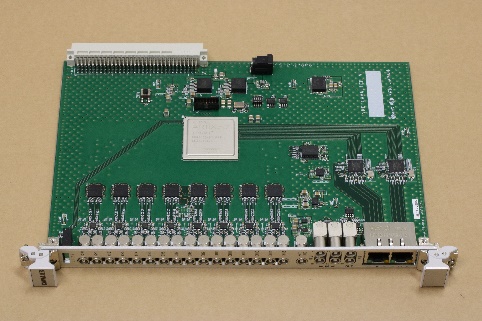 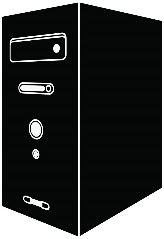 ホストオーダー：
リトルエンディアン
ビックエンディアンで送受信
データ送信時にhtonl関数、htons関数を使って、
　　リトルエンディアンからビックエンディアンに変換

データ送信時にntohl関数、ntohs関数を使って、
　　ビックエンディアンからリトルエンディアンに変換
2017-9
DAQ-Middlewareトレーニングコース
17
ネットワークバイトオーダー
モトローラCPU搭載
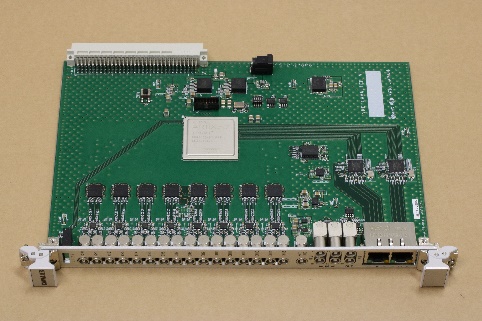 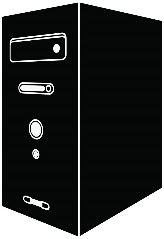 ホストオーダー：
ビックエンディアン
ビックエンディアンで送受信
データ送信時にhtonl関数、htons関数を使って、
　　ビックエンディアンからビックエンディアンに変換（つまり、変わらない）

データ送信時にntohl関数、ntohs関数を使って、
　　ビックエンディアンからビックエンディアンに変換（つまり、変わらない）
関数を使えば、ホストオーダーがどちらでも対応できる
2017-9
DAQ-Middlewareトレーニングコース
18
ネットワークバイトオーダー
インテルCPU搭載
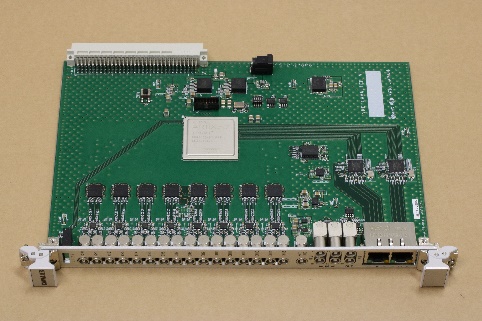 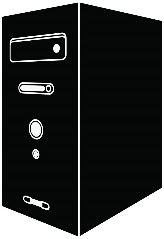 ホストオーダー：
リトルエンディアン
リトルエンデンィアンで送受信
注意！！
リトルエンディアンで送信することもある。
この時は、htonl関数などを使わない等の対応が必要。

仕様書や作成者に聞いて、
エンディアンを確認することが重要
2017-9
DAQ-Middlewareトレーニングコース
19
ex04 char bufferからの数値の取り出し
デコードのときに必要になるのでchar buf[1024]のようなバッファからの 数値の取り出し方法を習得する。
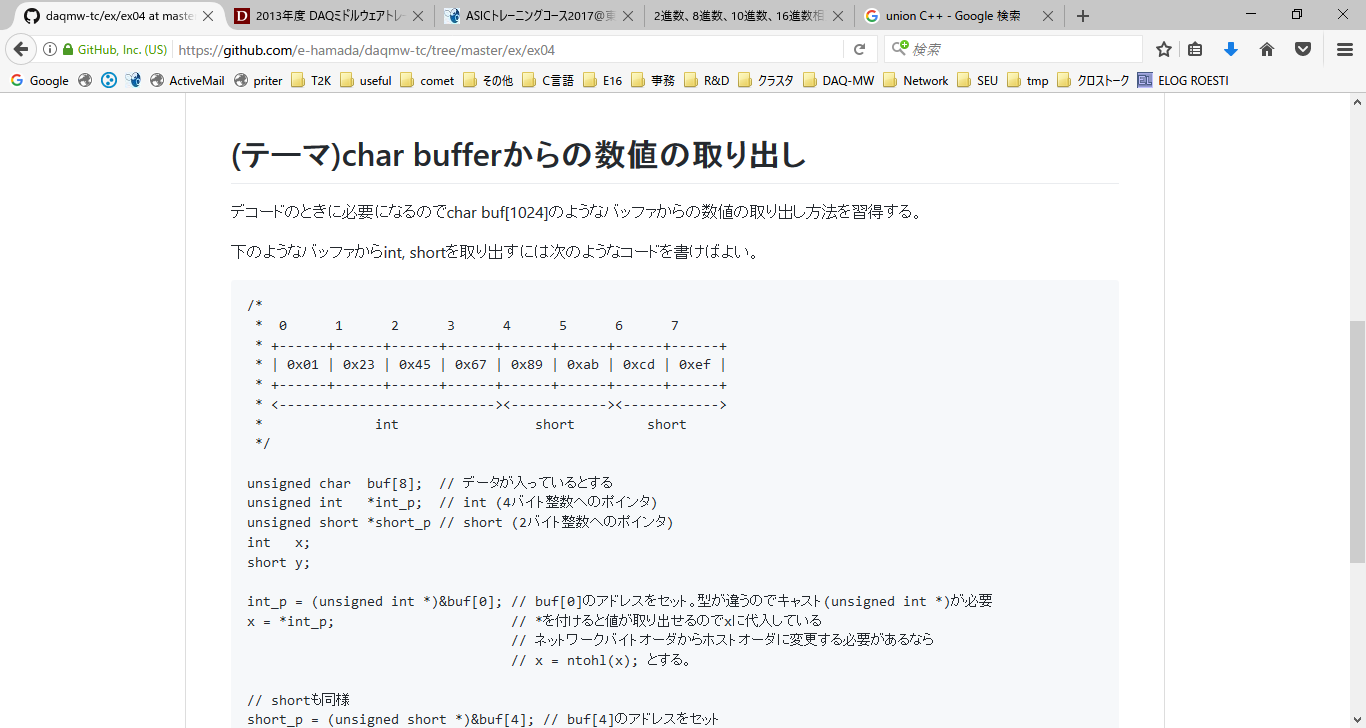 int_p = (unsigned int *)&buf[0]; 
                            // buf[0]のアドレスをセット。型が違うのでキャスト(unsigned int *)が必要

x = *int_p;          // *を付けると値が取り出せるのでxに代入している
                            // ネットワークバイトオーダからホストオーダに変更する必要があるなら
                            // x = ntohl(x); とする。
2017-9
DAQ-Middlewareトレーニングコース
20
ex04 char bufferからの数値の取り出し
デコードのときに必要になるのでchar buf[1024]のようなバッファからの 数値の取り出し方法を習得する。
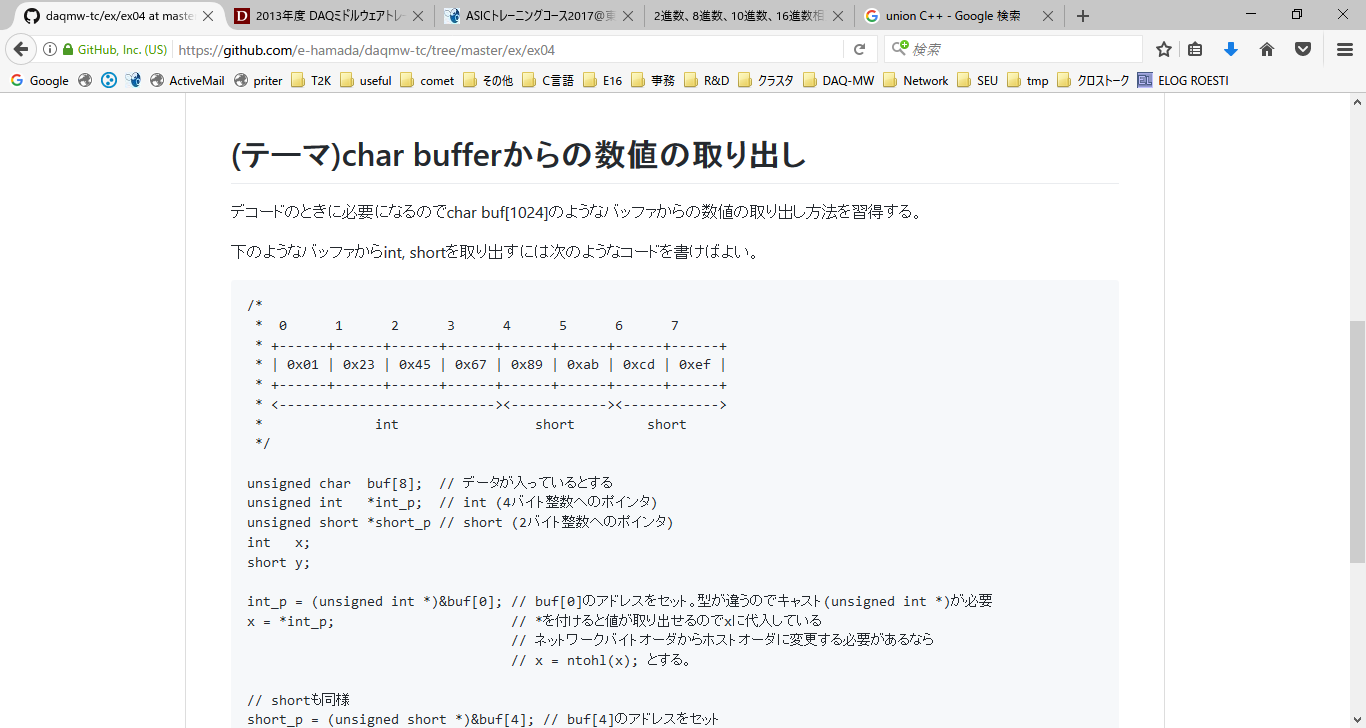 buf[6] buf[7]のshortの取り出しができるよう、
コードを修正してください。
extract_from_buf.cppを参考にしてください。
2017-9
DAQ-Middlewareトレーニングコース
21
ex05  バイナリファイルの読みだし
バイナリファイルを読むプログラムを書く。 
バイナリファイル ~/daqmw-tc/bs/sample.dat
参考用ファイルが入ったディレクトリ~/daqmw-tc/bs/fread/
fread_sample.cpp　（一部）
スタート
char buf[1024];
 
if (argc != 2) {
        usage();
        exit(EXIT_FAILURE);
    }

    FILE *fp = fopen(argv[1], "rb");
    if (fp == NULL) {
        err(EXIT_FAILURE, "fopen error");
    }
引数読み込み処理
ファイル読み込み
2017-9
DAQ-Middlewareトレーニングコース
22
ex05  バイナリファイルの読みだし
fread_sample.cpp　（一部）
for ( ; ; ) {
        n = fread(buf, 1 /*byte*/, sizeof(buf), fp);
        if (n == 0) {
            if (feof(fp)) {
                break;
            }
            else if (ferror(fp)) {   エラー処理（省略）  }
        }
　　　
　　　if (n != sizeof(buf)) {　エラー処理（省略） }
        
　　　/* do something */
    }
無限ループ
ファイル読み込み

1×1024 Byte
(=sizeof(buf))
終了したときの処理、
エラー処理
sample.datを読み取った場合、if (n != sizeof(but))の処理が実行し、無限ループが終了します。
/*do something*/以下にコードを追加して、sample.datの中身を表示するプログラムを作成して下さい。
2017-9
DAQ-Middlewareトレーニングコース
23
ex06  バイナリファイルの読みだし
実習に使うボードからとったデータをデコードするルーチンを書く。 

できたデコードプログラムは最終的にDAQ-Middlewareコンポーネントに 組み込むことになる。


データフォーマット
~/daqmw-tc/doc/raw-data-packet-format.pdf

linux上では下記コマンドで、見ることができる
% evince ~/daqmw-tc/doc/raw-data-packet-format.pdf
2017-9
DAQ-Middlewareトレーニングコース
24
データ転送パケットフォーマット（全体）
31     28 27   24  23               16 15                   8 7                 0
Header
※複数バイトの場合、ビックエンディアン
データ転送パケットフォーマット（データ部）
window数の分だけ、データが送られてくる
31    28 27                             16 15    12 11                           0
window0
window1
※複数バイトの場合、
ビックエンディアン
window〇
データ量について
1windowあたりのデータ量
　= 2Byte ( =1ch分のデータ) 　
　  × ch数

Data length（データ部分のバイト長）
   =  1windowあたりのデータ量　 
       ×　window数
   =  2Byte ( =1ch分のデータ) 　
　 　× ch数
       ×　window数
sample.datの確認
サンプルデータ(sample.dat)の確認
% hexdump -Cv ~/daqmw-tc/bs/sample.dat | less
サンプルデータの初めの数Byte
Trigger Count
Type +
Word Length
# of CH
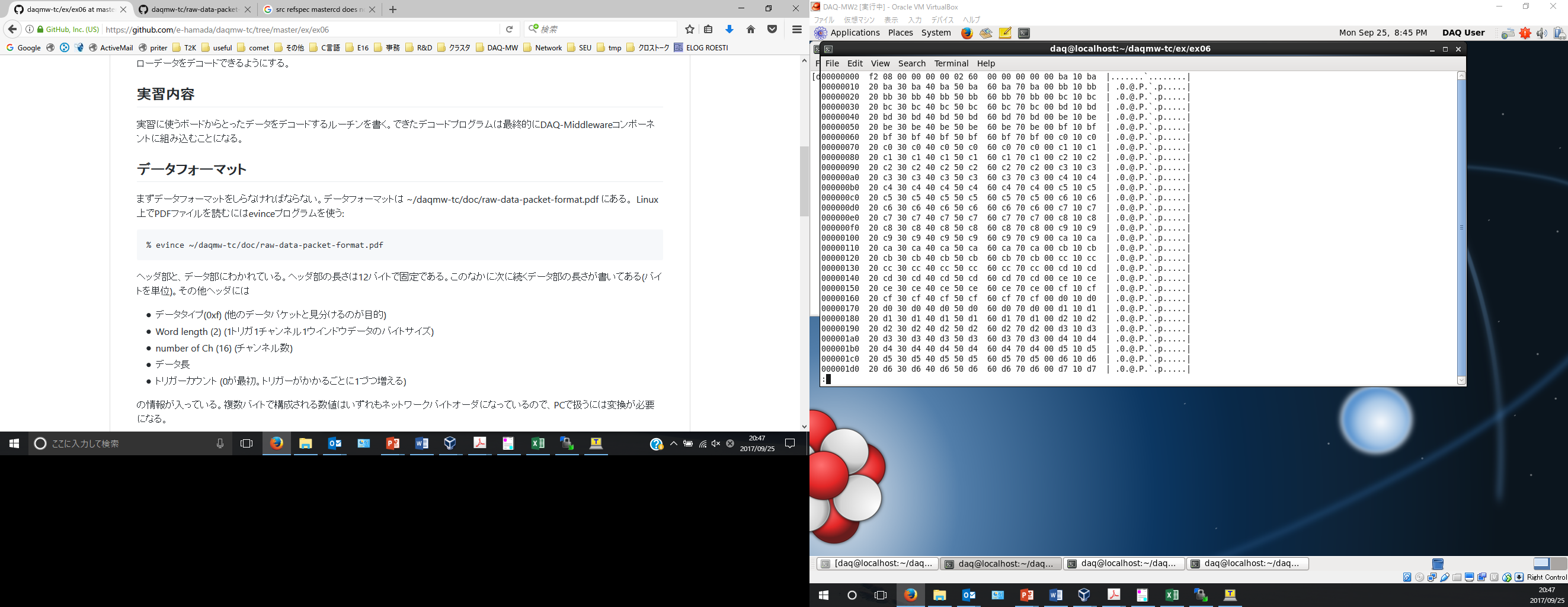 Data length
window0、ch0のData
window0、ch1のData
2017-9
DAQ-Middlewareトレーニングコース
28
ex06  バイナリファイルの読みだし
プログラムは ~/daqmw-tc/ex/ex06/ にあるのでこれをコピーして 使う



ex06の中
Makefile
RawDataPacket.h 
　  デコードルーチンクラス ヘッダファイル
RawDataPacket.cpp 
     デコードルーチンクラス実装(各メソッドが書いてないので埋める)
read_file_decode.cpp 
     fread()を使ってファイルを読む
　　(このなかでRawDataPacketで実装したメソッドを使っている。
     main()はこのなかにある)。
% cd ~/daqmw-tc/sandbox
% cp -r ../ex/ex06 .
2017-9
DAQ-Middlewareトレーニングコース
29
ex06  バイナリファイルの読みだし
read_file_decode.cpp　説明
スタート
read_file_decode.cpp 　（一部）
RawDataPacket r; 

if (argc != 2) {
        usage();
        exit(1);
    }

    filename = argv[1];
    fp = fopen(filename, "rb");
    if (fp == NULL) {
        err(1, "fopen for %s", filename);
    }
RawDataPacketを
オブジェクト化
引数読み込み処理
ファイル読み込み
2017-9
DAQ-Middlewareトレーニングコース
30
ex06  バイナリファイルの読みだし
ヘッダサイズ
(RawDataPacket.hで定義）
read_file_decode.cpp 　（一部）
for ( ; ; ) {
        // Read Header Part
        n = fread(buf, 1, RawDataPacket::HEADER_SIZE, fp);
 　　 if (n == 0) {
            if (feof(fp)) {
                break;
            }
            else if (ferror(fp)) {   エラー処理（省略）  }
        }
　　　
　　　if (n != sizeof(buf)) {　エラー処理（省略） }
        
        // Set header part to decode
        r.set_buf(buf, n);
        // Decode.  Verify Type
        if (! r.is_raw_data_packet() ) {
            cout << "Not a RawDataPacket" << endl;
            exit(1);
        }
無限ループ
ファイル読み込み
（ヘッダ部分）
終了したときの処理、
エラー処理
読み込んだデータを
m_bufにセット
Type(=0xf)の確認
2017-9
DAQ-Middlewareトレーニングコース
DAQ-Middlewareトレーニングコース
31
ex06  バイナリファイルの読みだし
// Get Data length
        int data_length   = r.get_data_length();
        //cout << "data_length:   " << data_length   << endl;

        // Read Data Part
        n = fread(&buf[RawDataPacket::HEADER_SIZE], 1, data_length, fp);
        if (n == 0) {  エラー処理（省略） }
        }
        else if (n != data_length) {   エラー処理（省略） }

        // Get window size, trigger count, number of channels
        int window_size   = r.get_window_size();
        int trigger_count = r.get_trigger_count();
        int n_ch          = r.get_num_of_ch();
データ長読み込み
ファイル読み込み
（データ部分）
終了したときの処理、
エラー処理
windowサイズ、
トリガーカウント、
ch数
読み込み
2017-9
DAQ-Middlewareトレーニングコース
32
ex06  バイナリファイルの読みだし
// Decode data
        for (int w = 0; w < window_size; w++) {
            for (int ch = 0; ch < n_ch; ch ++) {
                unsigned short data = r.get_data_at(ch, w);
                cout << "trg: "     << trigger_count;
                cout << " ch: "      << ch;
                cout << " window: " << w;
                cout << hex << " data: "   << data;
                cout << endl;
            }
        }
        r.reset_buf();
    }
全window;
全ch
データ値取得
データ値　表示
2017-9
DAQ-Middlewareトレーニングコース
33
ex06  バイナリファイルの読みだし
is_raw_data_packet()やget_word_size()等のメソッドを実装して、ファイルを。デコードできるようにしてください。

デコードして表示させたデータと下記のデータ（正解用データ）を比較してみてください。
~/daqmw-tc/bs/ascii.sample
is_raw_data_packet解答例
unsigned char format = m_buf[FORMAT_POS];
    format = (format & 0xf0);
    if (format == 0xf0) {
        return true;
    }
    else {
        return false;
    }
※FORMAT_POSは0
    (RawDataPacket.hで定義）
2017-9
DAQ-Middlewareトレーニングコース
34
2017-9
DAQ-Middlewareトレーニングコース
35
実習2
実習2　　（DAQ-Middlewareを利用する）
ex11 DAQ-Middleware付属サンプルコンポーネントを動かしてみる
ex12 Webモードでシステムを動かす
ex13 ログの確認
ex14 ボードを読むシステム(DAQ-Middleware使用)を動かしてみる
   (Reader - Logger)


ex15 ボードを読んでモニターするシステムをDAQ-Middlewareで作る
   (Reader - Monitor)
用意されたコンポーネントを動かす
Reader、Monitorの理解が必要
Monitorの中身を変更して、目的のシステムを作る
2017-9
DAQ-Middlewareトレーニングコース
36
ex15
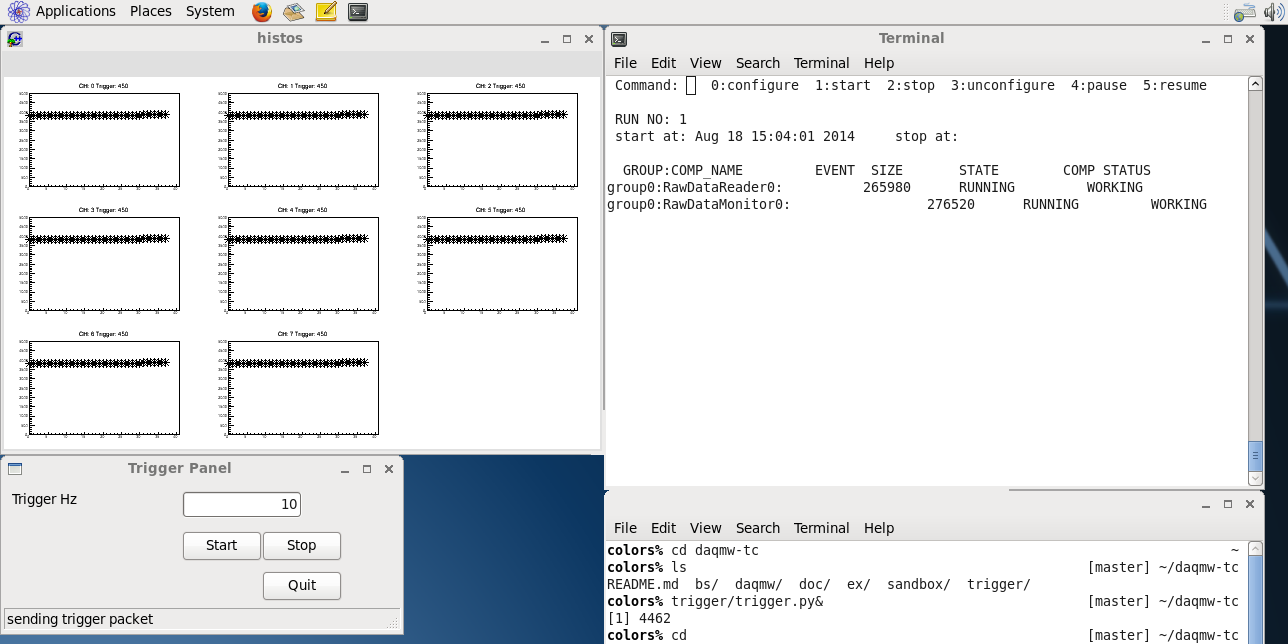 Spartan 
3Eボード
Reader
Monitor
ex14で使ったReaderを利用。
    Readerは1イベントごと、データをMonitorに送っている。
   read_data_from_detectors関数に処理内容が書かれている。

Monitorはサンプルモニターを利用して自分で作る。
　  DAQ-Middleware特有の関数があるので、理解が難しい箇所があります。
　　濱田に質問していただくか、マニュアルを参照してください。
2017-9
DAQ-Middlewareトレーニングコース
37
コンポーネント間データフォーマット関連メソッド
inc_sequence_num()
reset_sequence_num()
get_sequence_num()

set_header(unsigned char *header, unsigned int data_byte_size)
set_footer(unsinged char *footer)

check_header(unsigned char *header, unsigned received_byte)
check_footer(unsigned char *footer)
check_header_footer(const RTC::TimedOctetSeq& in_data, unsigned int block_byte_size)
Header
Magic
Footer
Magic
Header
Magic
Footer
Magic
Reserved
Reserved
Reserved
Reserved
Data Byte Size
Seq. Num
Data Byte Size
Seq. Num
Data Byte Size
Seq. Num
Data Byte Size
Seq. Num
2017-9-22
DAQ-Middlewareトレーニングコース
38
DAQ-Middleware　多重読みだしの例
Merger
Monitor
Reader
Monitor
Spartan 
3Eボード
Spartan 
3Eボード
Reader
例2　複数のReaderとMergerを利用する

（メリット）
Readerは全て1台の読み出しなので簡単に作れる。
Readerの負荷を分散できる

（デメリット）
コンポーネントが多いので使用するリソースが多くなる
例1　Readerでepoll等を利用して多重読み込みを行う

（メリット）
コンポーネントが少ないので使用するリソースが少なくても済む

（デメリット）
Readerの作成が難しい
プロセスを分けないと、1CPUにReaderの分の負荷が大きくなってしまう
2017-9
DAQ-Middlewareトレーニングコース
39
ex16 Mergerを利用して複数台のPCからデータを収集する
ex11
Reader
Monitor
daqmw-emulator
ex11のプログラムを利用
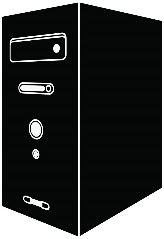 VirtualBox
192.168.10.100
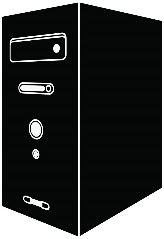 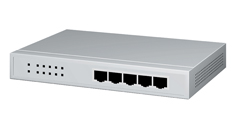 Merger
Monitor
192.168.10.101
Reader
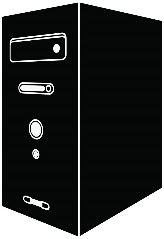 192.168.10.83
Mergerを加える
Reader、Monitorは同じものを利用
192.168.10.102
2017-9
DAQ-Middlewareトレーニングコース
40
ex16 Mergerを利用して複数台のPCからデータを収集する
192.168.10.100
192.168.10.101
192.168.10.102
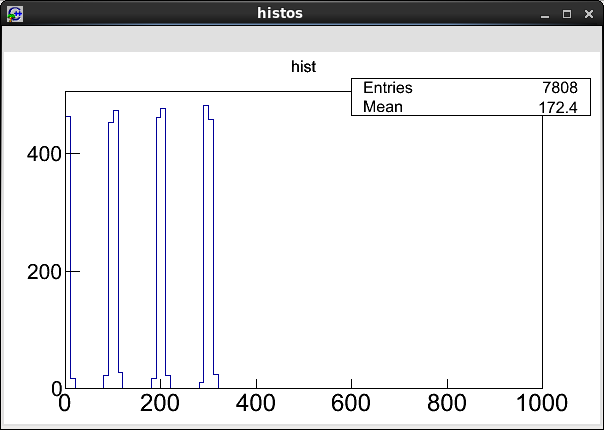 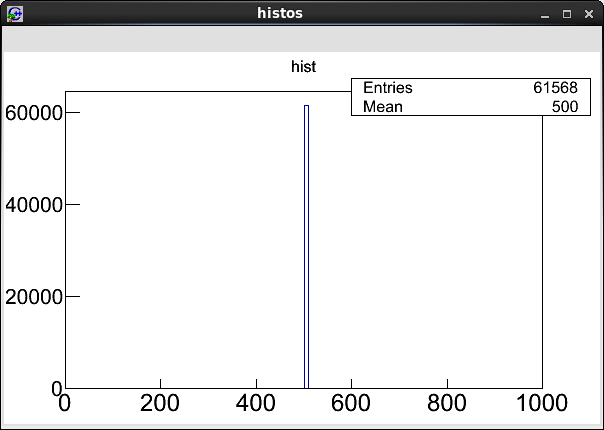 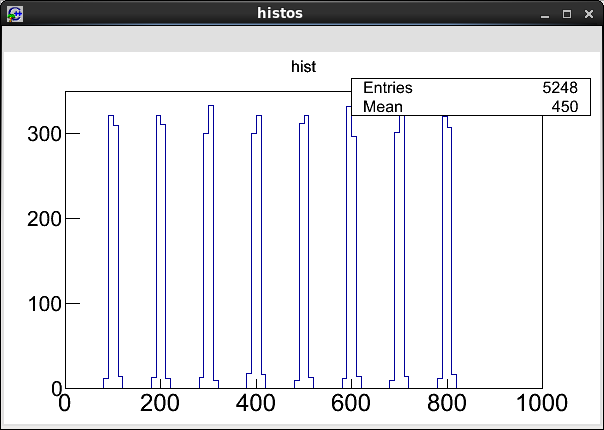 +
+
ALL
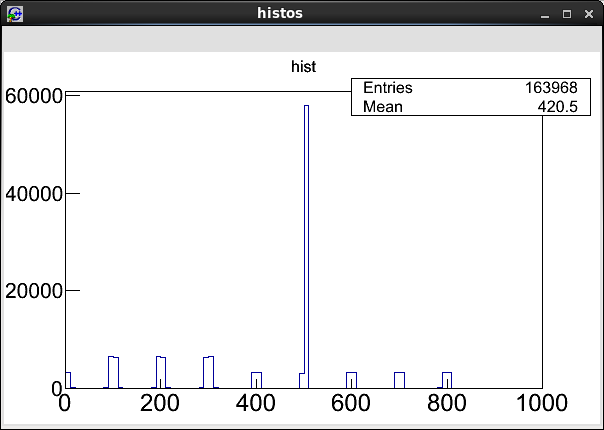 =
2017-9
DAQ-Middlewareトレーニングコース
41